Year 10 Learning Journey Map
Term 6
Power and Conflict Poetry
Analysing language
Analysing structure
Analysing form
Exploring rhyme schemes
Exploring structural features
Evaluating imagery
Exploring perspectives
Understanding contexts
Comparing poems
Making, supporting and explaining interpretations
Exploring motifs
Planning, writing and reviewing exam-style answers
Well done! 
Move on to Year 11
Summer holidays
The final road begins
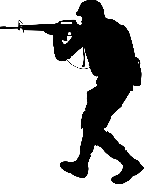 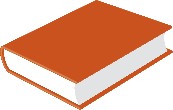 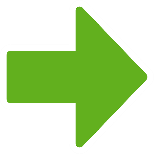 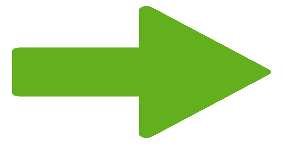 English Language Paper 2 Section A
Introduction to Paper 2 Section A
Exploring non-fiction texts
Analysing bias and exploring perspectives
Understanding implicit and explicit meanings
Analysing language, form and structure
Writing summaries
Comparing texts
Planning, writing and reviewing exam-style answers
Exploring text types and conventions
Term 5
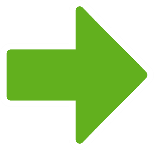 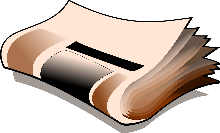 An Inspector Calls
Introduction to the text
Understanding contexts
Analysing stage conventions
Analysing language
Analysing structure
Analysing form
Exploring the play as an allegory
Exploring gender roles and conventions
Exploring class and context
Exploring political ideologies in relation to the play
Planning, writing and reviewing exam-style answers
Term 4
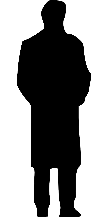 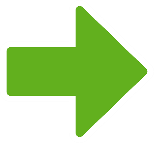 English Language Paper 1 Section A
Introduction to Paper 1 Section A
Exploring character types
Building tension and drama
Analysing sentence structures
Analysing language
Analysing structure
Analysing genre and conventions
Evaluating symbols and connotations
Answering Q1, Q2, Q3 and Q4
Critically evaluating texts
Term 3
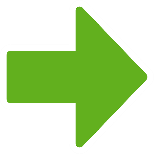 A Christmas Carol
Introduction to the text
Exploring contexts
Analysing and evaluating language
Analysing and evaluating structure
Exploring atmosphere
Analysing characters and character types
Understanding epiphanies
Exploring genre and conventions
Understanding catharsis
Planning, writing and reviewing exam-style answers
Term 2
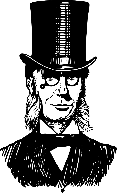 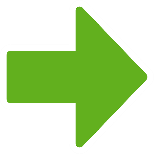 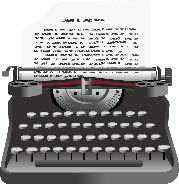 Level up!
Year 10 and KS4 begins
The two year journey to GCSE examinations begins
English Language Paper 1  Vocabularies
Revisiting narrative and descriptive writing
Creating settings
Creating characters
Creating plots
Exploring language
Exploring structure
Improving sentence structures
Creating tone
Using colour imagery in description
Using dashes, colons and semicolons effectively 
Exploring genre
Understanding characters through description
Planning, writing and reviewing creative writing pieces
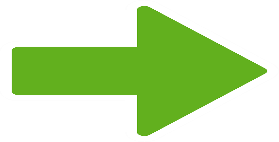 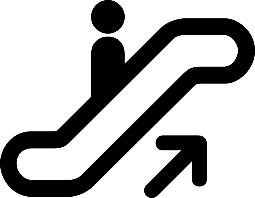 Term 1
Year 11 Learning Journey Map
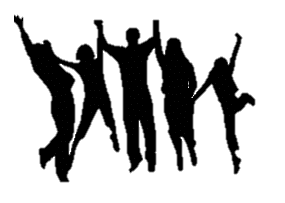 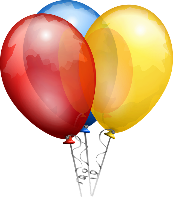 Term 6
Well done! 
Your KS4 journey is complete.
Will you go on to study English at A-level?
Exams
Your exams will usually take place within a May to June window. Use your time wisely to revise and prepare for your exams. Ask your teacher for further advise and materials to help you best prepare. Best of luck! Five years of hard work, determination and diligence will go into these exams .
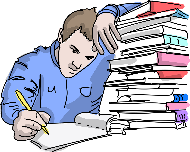 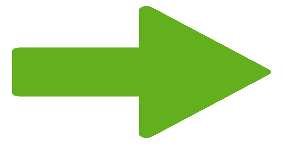 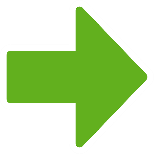 Revision lessons and sessions
You will have time before your exams to revise for your Language and Literature papers both inside and outside of school. Take advantage of any revision sessions organised by your English Department.

 Used revision guides, practice papers, revision games and more to ensure you are fully prepared for your exams that will take place usually in a May to June window. Remember to use Google Classroom materials!
Term 5
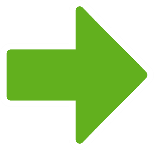 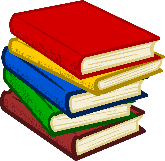 English Language Paper 1 Section A
Exploring fiction texts recap
Exploring settings
Building characters
Analysing language, structure and form
Exploring genre and conventions
Beginning and ending narratives
Answering Q1-Q4 style exam questions
Term 4
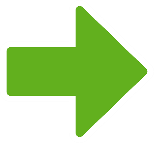 English Language Paper 1 Question 5
Revisiting narrative and descriptive writing
Creating settings
Creating characters
Creating plots
Exploring language
Exploring structure
Improving sentence structures
Creating tone
Using colour imagery in description
Using dashes, colons and semicolons effectively 
Exploring genre
Understanding characters through description
Planning, writing and reviewing creative writing pieces
Term 3
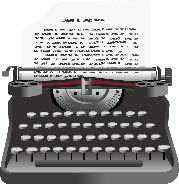 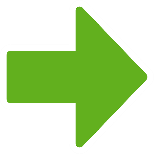 Unseen Poetry
Revisiting unseen poetry
Analysing language
Analysing structure
Analysing form
Analysing rhyme and rhyme schemes
Comparing poems
Exploring themes
Approaching unseen poetry exam questions
Planning, writing and reviewing unseen poetry exam-style questions
Term 2
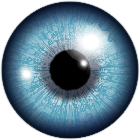 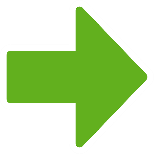 Macbeth
Introduction to Macbeth
Exploring Jacobean contexts
Analysing stage conventions
Analysing language, form and structure
Understanding key themes
Making, support and explaining interpretations
Exploring genre and conventions
Exploring gender roles and conventions
Planning, writing and reviewing exam answers
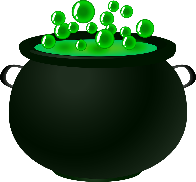 Level up!
Year 11 begins
The final journey to GCSE examinations is here
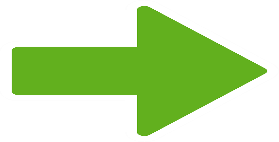 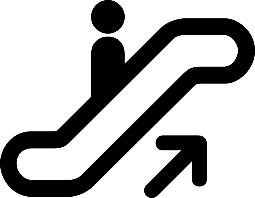 Term 1